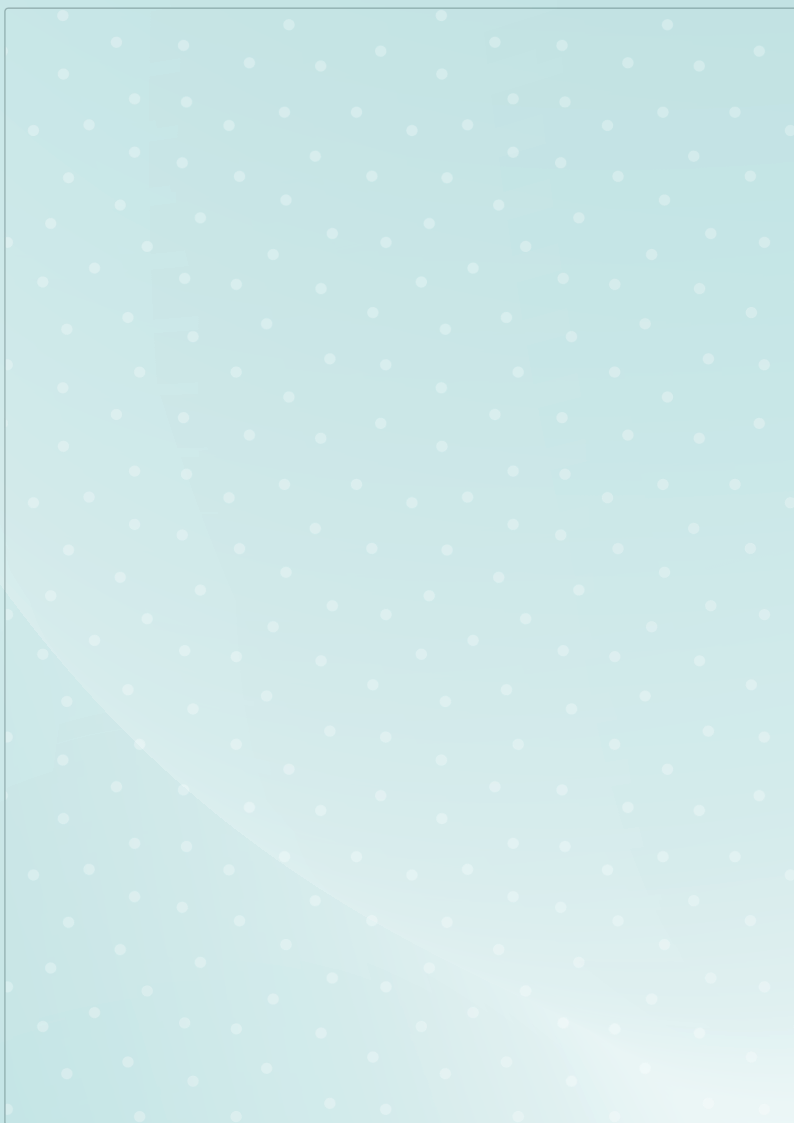 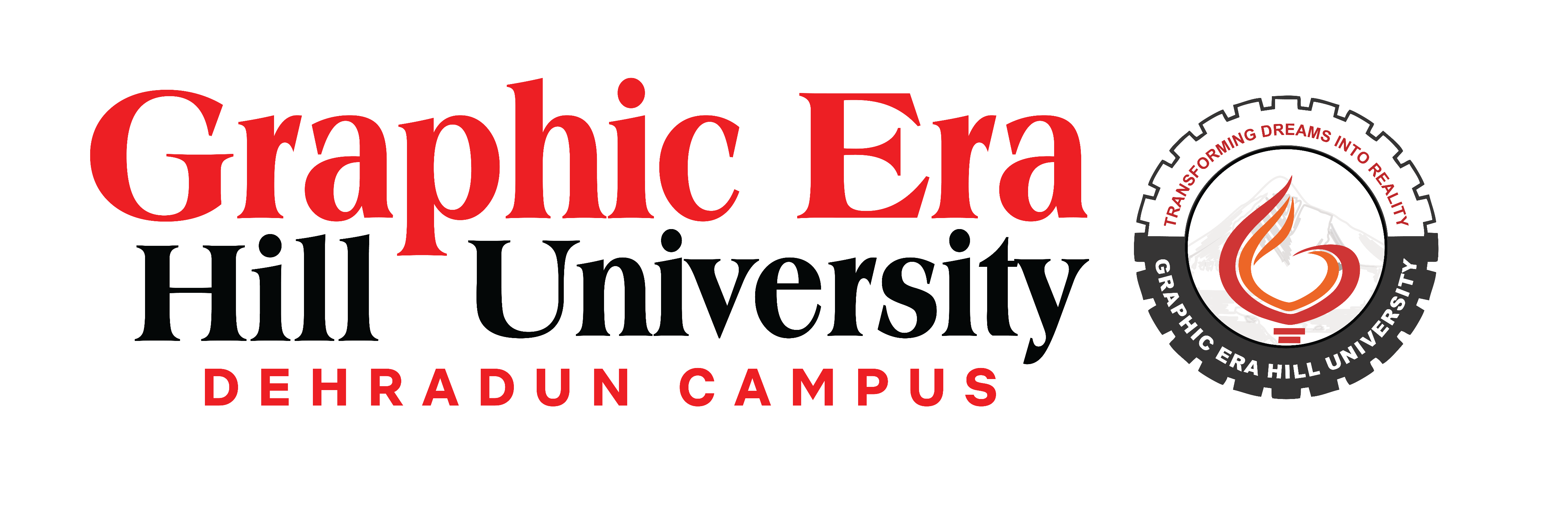 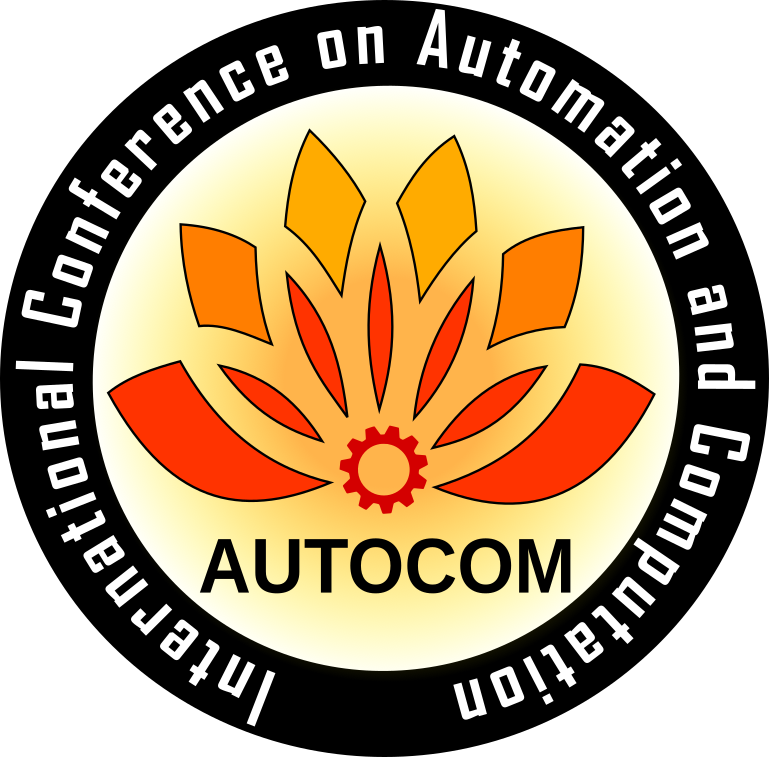 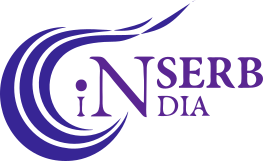 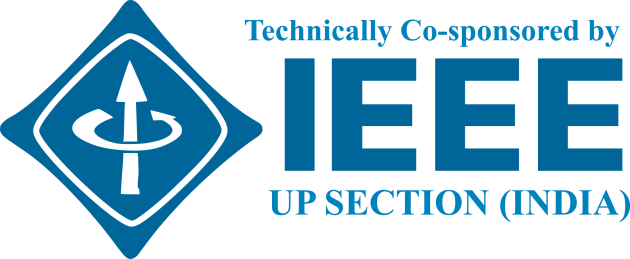 International Conference on Automation & Computation(AUTOCOM-2025)
4-6 March 2025
Paper Title:
Paper ID:
Presented by:
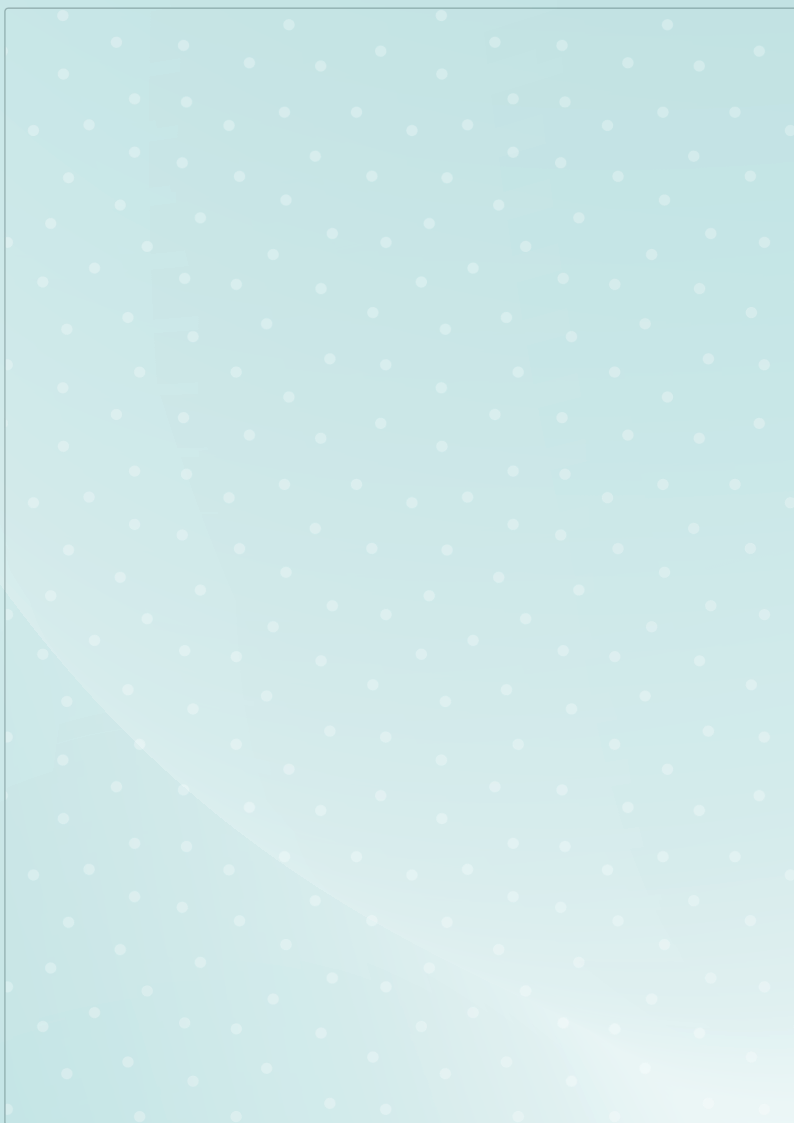 List of Content
Introduction
 Literature Review
 Outcome of Literature Review
 Methodology
 Outcomes
 Future Work
 References